الإنزيمـــــــات
Enzymes
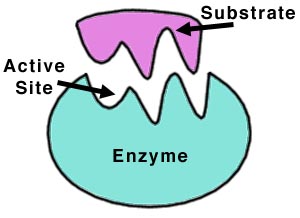 ماهي الإنزيمات ؟

-هي نوع من أنوع البروتينات، ويعتمد عملها على تسريع التفاعلات الكيميائية  الحيوية ، داخل الخلية وتنظيمها بدقة بحسب حاجة الخلايا.



-الوظيفة الأساسية التي تقوم بها الخلايا الحية في الكائن الحي هي إنشاء مركبات معقدة من مواد بسيطة والعكس  أي تفكيك تلك المركبات المعقدة إلى مواد أبسط ، إن هذه القدرة التي تتمتع بها الخلايا على تكوين مواد عضوية معقدة من مواد أخرى أبسط تركيباً أو العكس تحتاج لعدد كبير من التفاعلات الكيميائية المختلفة، وتخضع هذه التفاعلات لآليات تتحكم في سرعتها واتجاهها عن طريق جزيئات متخصصة تسمى الإنزيمات.
فالإنزيمات عوامل مساعدة عضوية حيوية تصنع داخل الخلية ، تقوم بعملها من خلال تحفيز التفاعلات داخل الخلية بطريقة تخصصية، أي أن كل إنزيم يقوم بتنشيط تفاعل محدد أو أكثر من خلال العمل على مادة 
معينة تسمى المادة الأساس                أو مجموعة مواد متشابهة كيميائياً دون غيرها. 

-درجة التخصص للإنزيم تتفاوت من إنزيم لآخر.

- ملاحظة: عملية التنشيط التي يقوم بها الإنزيم تعني أن الإنزيم لا يتفاعل بنفسه ولا يتأثر بناتج التفاعل.
substrate
ترتبط المادة الأساس بموقع معين على سطح الإنزيم يسمى بالموقع النشط  مكوناً ما يسمى بالمعقد الإنزيمي ES
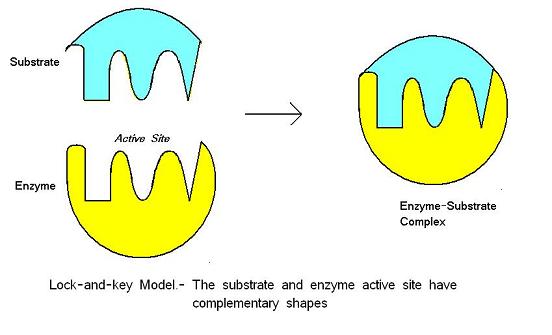 المادة الأساس (S)
الموقع النشط
الإنزيم (E)
)معقد إنزيميES)
النواتج+ الإنزيم
المادة الأساس + الإنزيم
المتفاعلات
النواتج
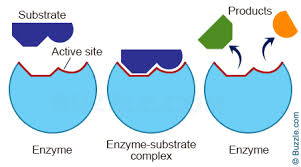 مركب وسيط
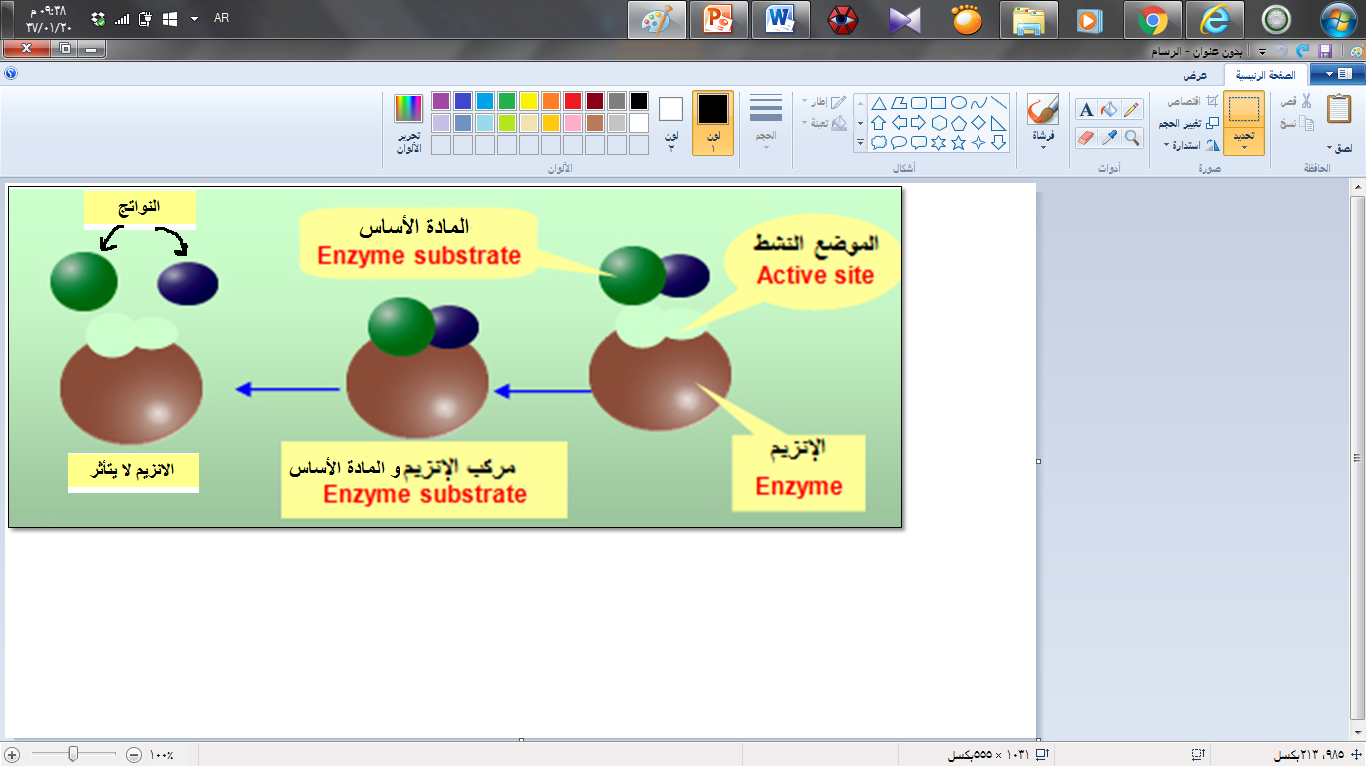 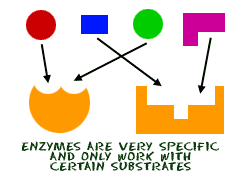 درجة التخصص للإنزيم تتفاوت من إنزيم لآخر.
تتركب الإنزيمات في تكوينها من بروتينات بغض النظر عن اسمها ويمكن تقسيمها من حيث التركيب إلى نوعين :
وهي كأي بروتينات بسيطة عبارة عن سلسلة من الأحماض الأمينية المتتالية.
وهي التي تتكون من شقين:
 أحدهما بروتيني والآخر غير بروتيني . علماً بأن المجموعات غير البروتينية هي جزء من الموقع النشط في الإنزيم، وتسمى في هذه الحالة باسم " المرافق الإنزيميco-enzyme أو العامل المعاونco-factor .
وهذه الأجزاء غير البروتينية ضرورية لنشاط هذه الإنزيمات.
العوامل المؤثرة في نشاط الإنزيمات :

1- تركيز الإنزيم.
2-  تركيز المادة الأساس                  في التفاعل التي يعمل عليها ذلك الإنزيم.
3- درجة الحرارة التي يحدث فيها التفاعل.
(pH4- درجة الأس الهيدروجيني للوسط (قيمة 
5- وجود مواد مثبطة               تعيق عمل الإنزيم أو تقلل نشاطه الحيوي.
substrate
inhibitor
مبدأ دراسة نشاط الإنزيمات بطريقة عملية :

الإنزيم لا يدخل في التفاعل، ولهذا فإن دراسة نشاطه عملياً تتم من خلال قياس وتتبع المواد المتفاعلة ومدى نقصها أو اختفائها، وكذلك باختبار ظهور نواتج التفاعل أو زيادتها. فمن الواضح أن إختفاء المواد المتفاعلة أو نقصها، وظهور نواتج التفاعل أو تزايدها يدل على أن الإنزيم نشط في تحفيزه للتفاعل في الظروف المناسبة للتفاعل .
تركيز المواد المتفاعلة
تركيز المواد الناتجة
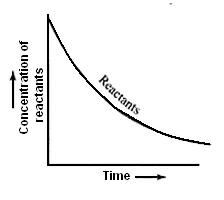 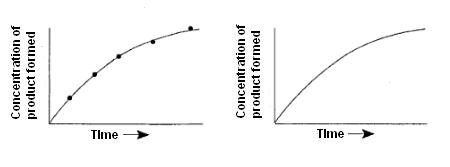 E-S التفاعلات الإنزيمية تتضمن تكوين وسيط هو مركب

              E+S                                    ES                               E+ P
المادة الأساس+ الإنزيم
مركب وسيط
الناتــــج + الإنزيم
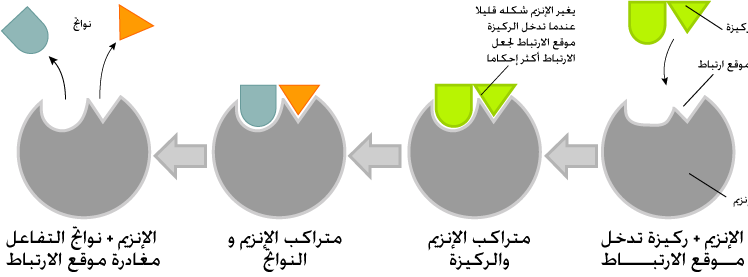 ركيزة= المادة الاساس.
كيف يمكن تفسير خصوصية الإنزيم للمادة الأساس

أ- فرضية القفل و المفتاح : تفترض أن الإختلافات في الشكل ثلاثي الأبعاد لسطح الموقع النشط أساسي لخصوصية الإنزيم أي أنه يوجد نوع معين من مادة التفاعل تستطيع تحقق التطابق مع نوع معين من الإنزيمات.

ب-فرضية التلاؤم المستحث (المحرض):
السلاسل الببتيدية في موقع الارتباط تستطيع أن تغير مواقعها لتلائم ارتباط بعض الركائز، كما أن هذه السلاسل الببتيدية تأخذ في شكلها الجديد وضعية تسهل عملها التحفيزي مما يؤدي إلى إنجاز التفاعل الكيميائي المطلوب.
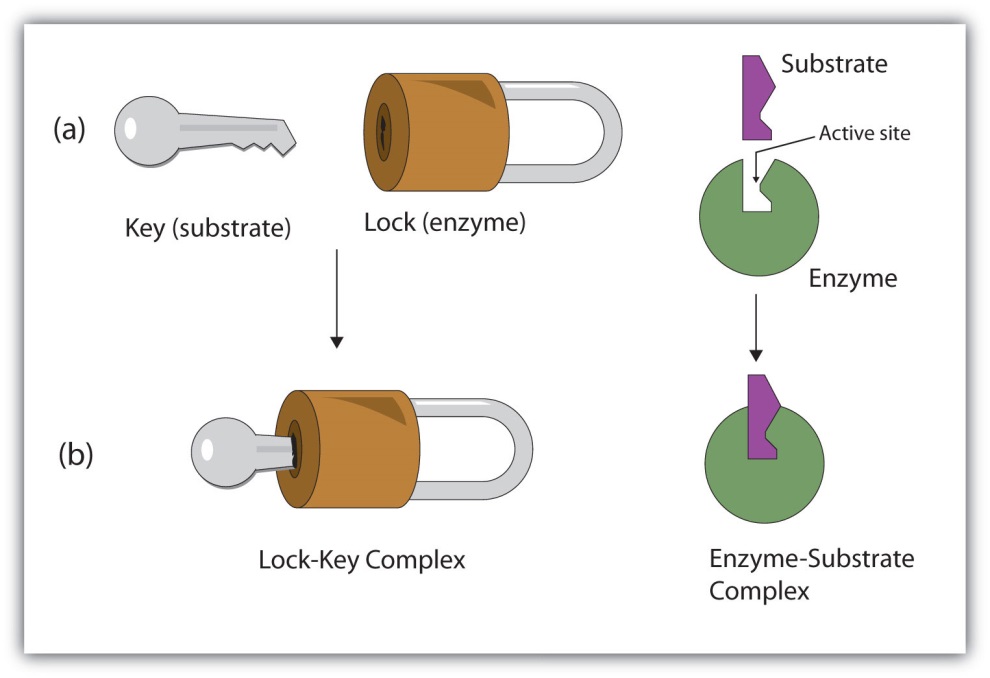 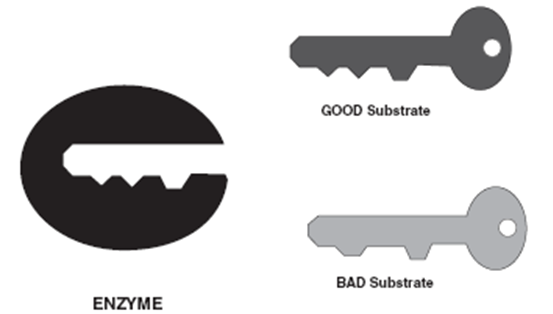 فرضية القفل و المفتاح
- في هذه التجربة سوف يتم تحضير مستخلص خام من إنزيم البولي فينول أكسيديز، من البطاطس.
6.7 - يحتوي هذا الإنزيم على النحاس في الموقع النشط و الأس الهيدروجيني الأمثل لنشاطه هو

- هذا الإنزيم يحفز تفاعل عملية الأكسدة لثاني و ثلاثي هيدروكسي فينول الى كينون  . quinon
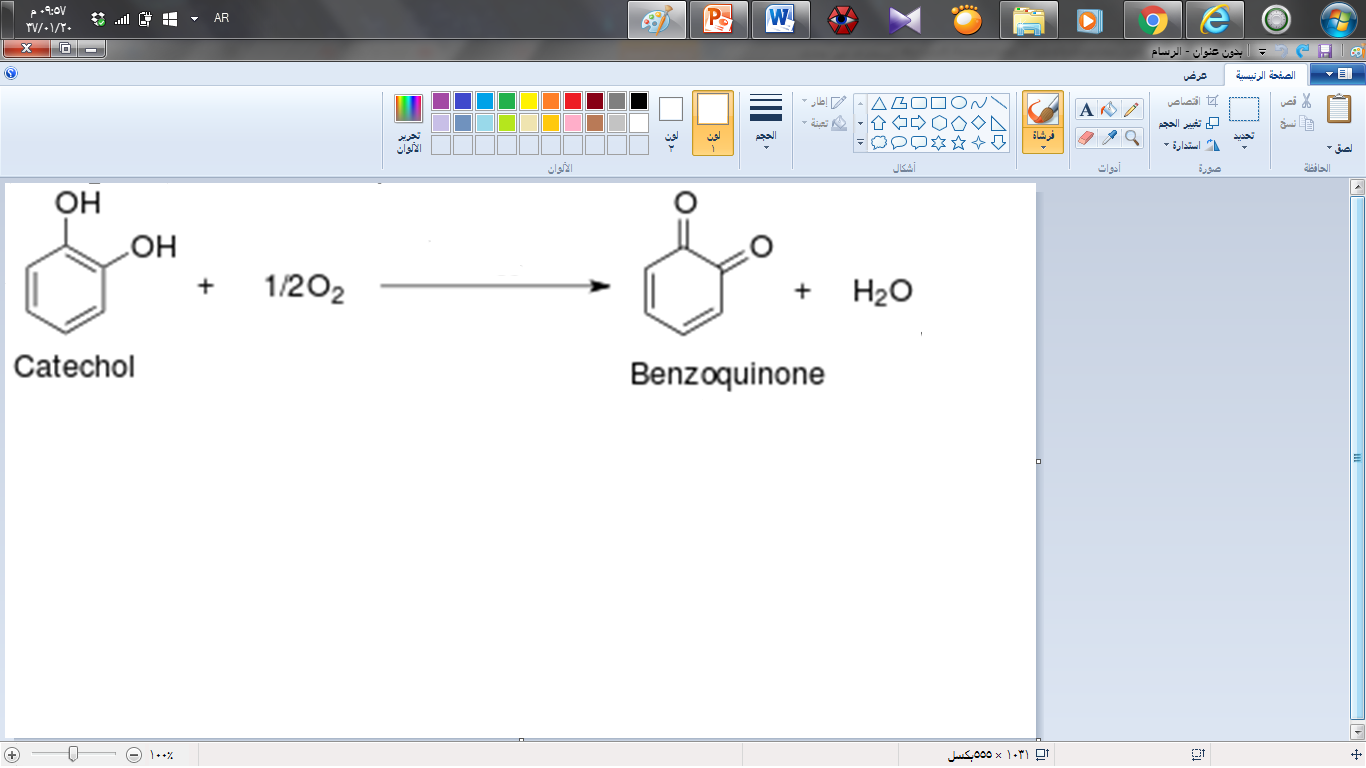 Polyphenol oxidase

بولي فينول أكسيديز
ثنائي هيدروكسي فينول
كينون 
لون بني
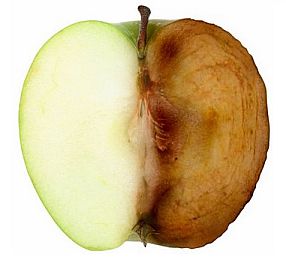 الاختبارات الوصفية للكشف عن نشاط بعض الإنزيمات Qualitative tests of Enzyme activity
.1- اختبار النشاط الإنزيمي للبولي فينول أكسيديز
2- إختبار الطبيعة الكيميائية لإنزيم بولي فينول أكسيديز.
3- إختبار خصوصية مادة التفاعل (المادة الأساس) لإنزيم بولي فينول أكسيديز.
.4- إختبار تأثير درجة الحرارة على النشاط إنزيم بولي فينول أكسيديز
5- الكشف عن الطبيعة الكيميائية للإنزيمات (للإنزيمات عامة).
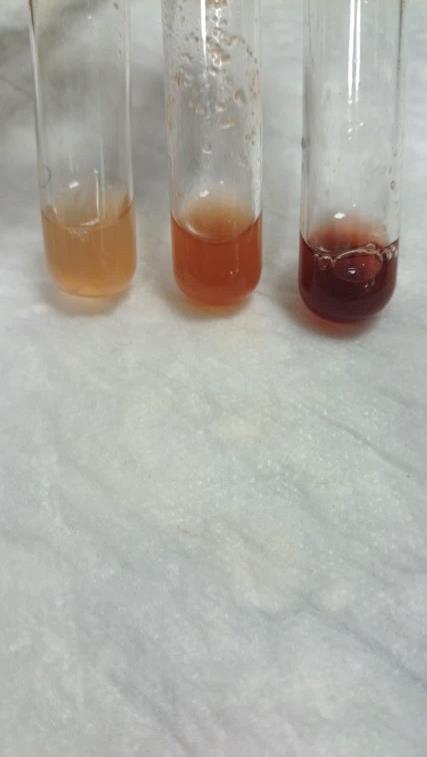 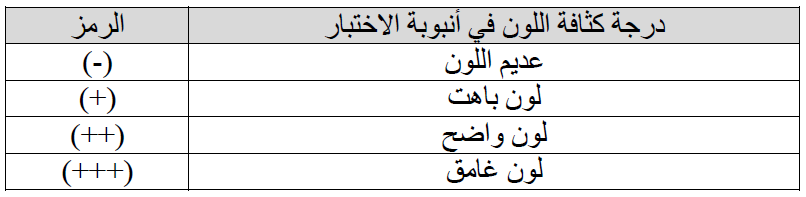 1- اختبار النشاط الإنزيمي للبولي فينول أكسيديز:
النظرية العلمية للاختبار:
دراسة نشاط الانزيم عملياً تتم من خلال قياس وتتبع نقص أو اختفاء المواد المتفاعلة، أو باختبار ظهور و زيادة نواتج التفاعل. تفاعل الأكسدة و الإختزال يصاحبه تغير في اللون، تفاعل إنزيم البولي فينول أكسيديز نصادفه كثيراً في الطبيعة و هو المسؤول عن اللون البني الذي يظهر على البطاطا و بعض الفواكه بعد تقشيرها و ذلك لتكون المادة الناتجة من الأكسدة و هي quinon .

سنتابع في هذه التجربة تطور التفاعل الإنزيمي بطريقة بسيطة و هي التغير في اللون.

و كثافة اللون تتناسب طردياً مع نشاط الإنزيم، ( كلما كان الانزيم نشيطا --> زادت كثافة اللون).
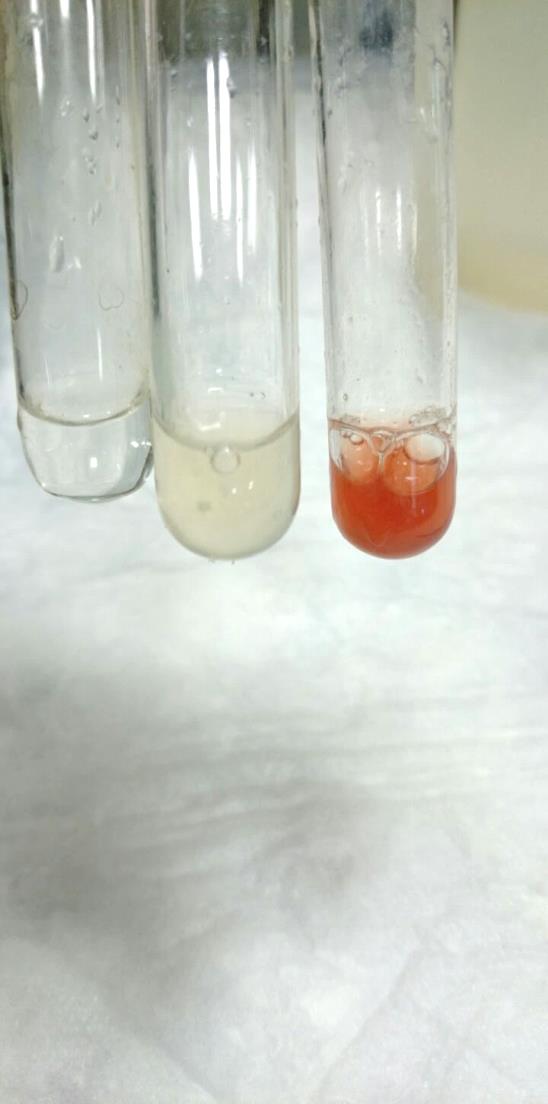 ب
ج
أ
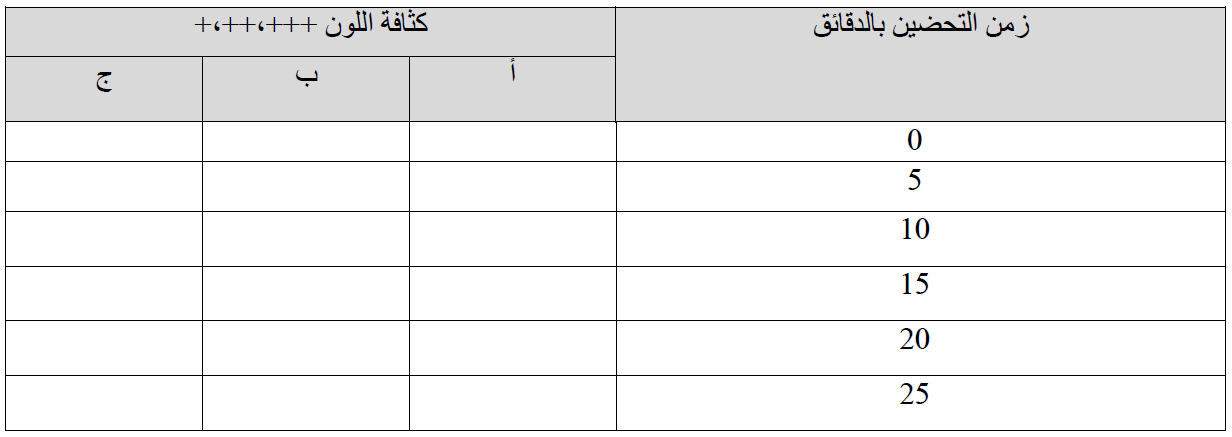 [Speaker Notes: ما الذي تتوقعين حدوثه في الأنبوبتين (ب) و (ج) ؟]
2- إختبار الطبيعة الكيميائية لإنزيم بولي فينول أكسيديز:

المبدأ العلمي:

الإنزيمات هي من أنواع البروتينات، فعند اضافة ثلاثي كلورو حمض الخليك TCA  (يستخدم عادة في المعامل) الى انزيم   البولي فينول أكسيديز ، فأنه يعمل على مسخ  وتحطيم  الانزيم فيفقد قدرته على أكسدة ثنائي هيدروكسي فينول. 

-أيضا phenyl thiourea  مادة لها ميل كيميائي قوي تجاه عنصر النحاس فبإمكانه الارتباط به حتى و لو كان مرتبطا.
[Speaker Notes: ما الذي تتوقعين حدوثه في الأنبوبتين (ب) ، (ج) و (د) ؟]
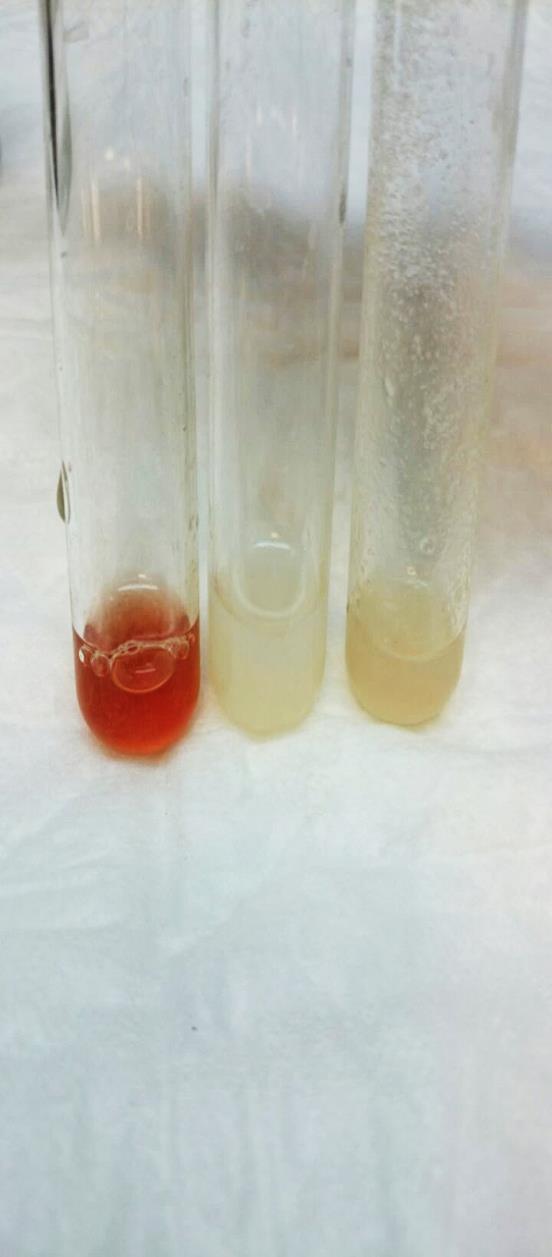 B
A
C
[Speaker Notes: ما الذي تتوقعين حدوثه في الأنبوبتين (ب) ، (ج) و (د) ؟]
3- إختبار خصوصية مادة التفاعل لإنزيم بولي فينول أكسيديز:

النظرية العلمية للاختبار:
تقوم الانزيمات بتحفيز التفاعلات بطريقة تخصصية، أي أن كل إنزيم يقوم بتنشيط تفاعل محدد أو أكثر من خلال العمل على مادة معينة تسمى المادة الأساس أو مجموعة مواد متشابهة كيميائياً دون غيرها.

يعمل انزيم بولي فينول أكسيديز على تحفيز أكسدة مجموعة من المواد لها تركيب كيميائي متقارب و هو احتوائها جميعا على أكثر من مجموعة هيدروكسيل(OH) ، مثل الكاتيول و الهيدروكينون.
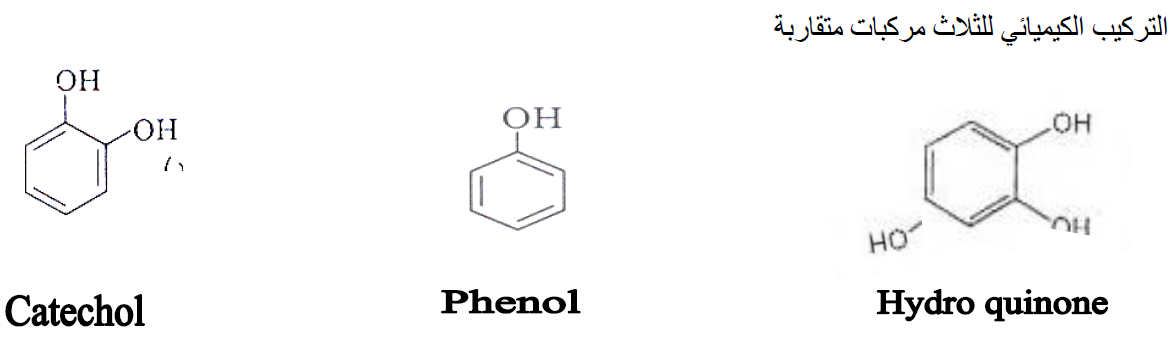 [Speaker Notes: ما الذي تتوقعين حدوثه في الأنبوبتين (ب) و (ج)؟]
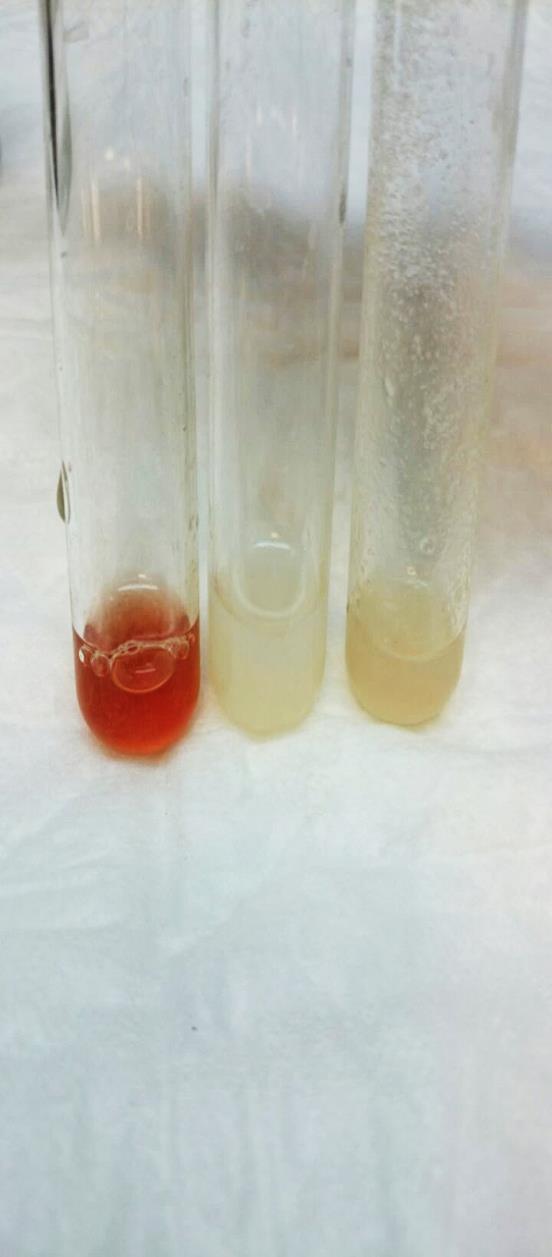 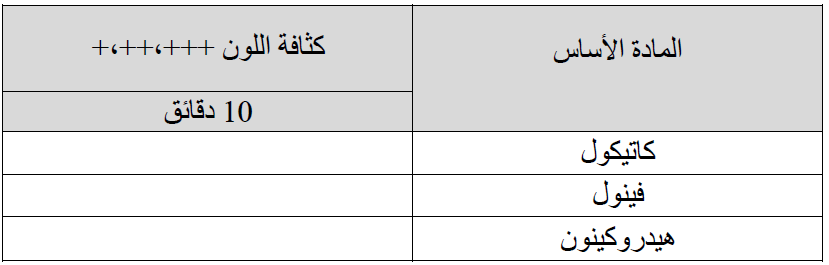 [Speaker Notes: ما الذي تتوقعين حدوثه في الأنبوبتين (ب) و (ج)؟]
4- إختبار تأثير درجة الحرارة على النشاط إنزيم بولي فينول أكسيديز:

النظرية العلمية للاختبار:
لكل انزيم درجة حرارة مثلى لنشاطه، عند هذه الدرجة يكون الانزيم في أعلى درجات نشاطه مما يزيد من سرعة التفاعل. عند درجات حرارة أعلى أو أقل من درجة الحرارة المثلى، يقل نشاط الانزيم و تقل تبعاً لذلك سرعة التفاعل الى أن ينعدم نشاط الانزيم عند درجات الحرارة العالية جداً أو المنخفضة جداً (صفر درجة مئوية «في الثلج»).

.37 °C- درجة الحرارة المثالية لنشاط  انزيم البولي فينول أكسيديز هي
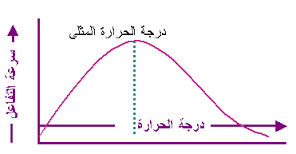 37°C
[Speaker Notes: رجي كل أنبوبة بخفه و بسرعه أعيدها إلى الحمام المائي الخاص بها]
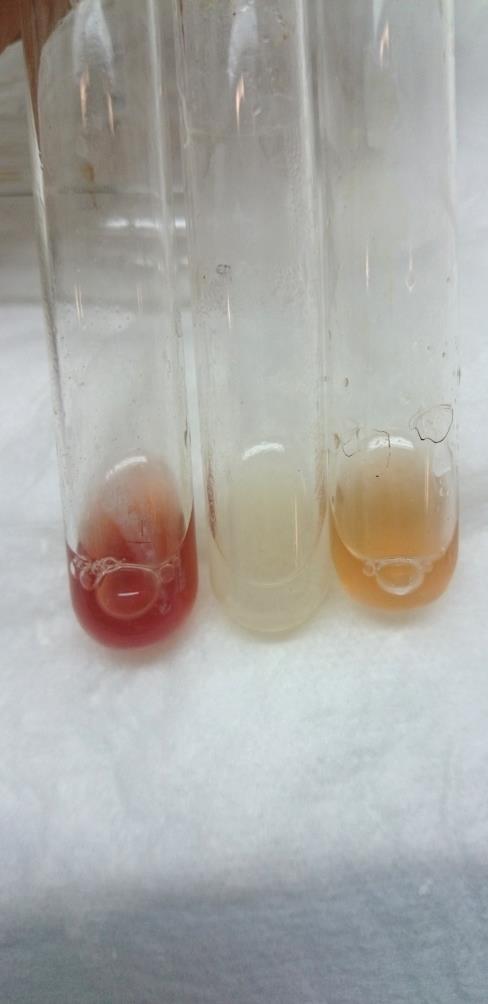 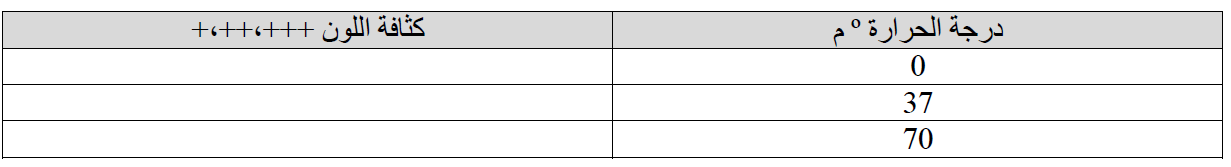 [Speaker Notes: رجي كل أنبوبة بخفه و بسرعه أعيدها إلى الحمام المائي الخاص بها]
5- الكشف عن الطبيعة الكيميائية للإنزيمات:

المبدأ العلمي:
من المعلوم سابقاً أن الإنزيمات هي من أنواع البروتينات، و في دراستنا للبروتينات تعرفنا على الكاشف العام لها و هو اختبار بيوريت، و المبدأ أن نجري التجربة المذكورة على محاليل إنزيمات، فإن ظهرت نتيجة إيجابية نكون قد تحققنا من أن الإنزيم عبارة عن بروتين في طبيعته الكيميائية.
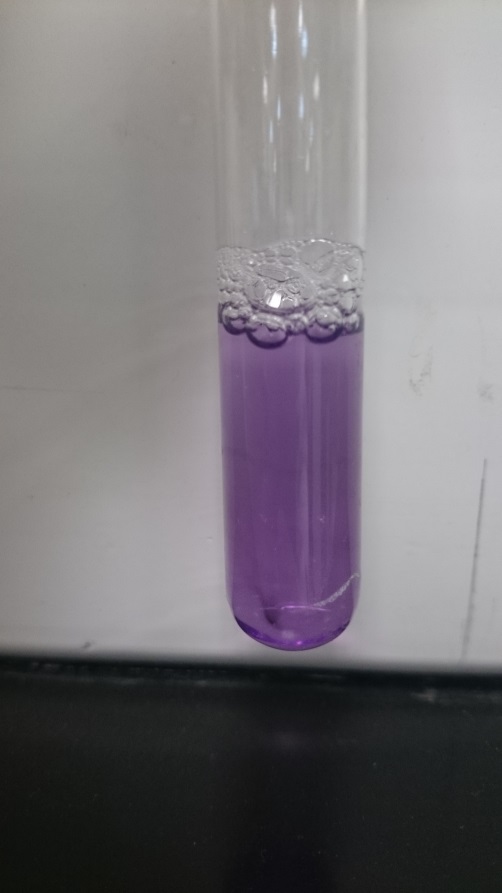